Сучасні інформаційні технології. Поняття інформаційної технології
Підготувала 
Студентка групи КНД-12
Ядова Анастасія
Загальне поняття технології
Технологія - це комплекс наукових і інженерних знань, реалізованих у прийомах праці, наборах матеріальних, технічних, енергетичних, трудових факторів виробництва, способах їх з'єднання для створення продукту або послуги, що відповідають певним вимогам.
Інформаційна технологія - це комплекс взаємозалежних, наукових, технологічних, інженерних дисциплін, що вивчають методи ефективної організації праці людей, зайнятих обробкою і зберіганням інформації.
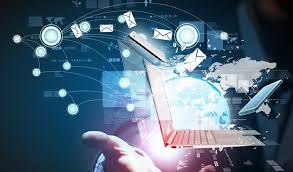 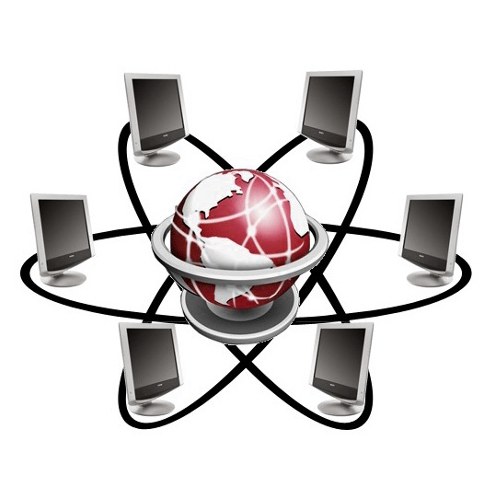 Етапи розвитку інформаційних технологій
Основні ознаки розподілу інформаційних технологій:
По виду завдань і процесів обробки інформації;
По проблемам, що стоять на шляху інформатизації;
По перевазі, яку надає комп'ютерна технологія.
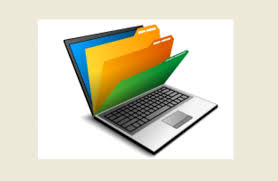 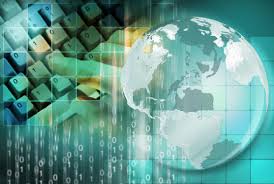 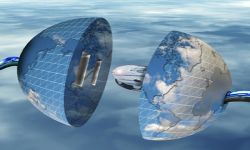 Вимоги інформаційної технології
Інформаційна технологія, як і будь-яка інша, повинна відповідати таким вимогам: 
забезпечувати високий ступінь розчленовування всього процесу обробки інформації на етапи (фази), операції, дії;
включати весь набір елементів, необхідних для досягнення поставленої мети;
мати регулярний характер. Етапи, дії, операції технологічного процесу можуть бути стандартизовані й уніфіковані, що дозволить більш ефективно здійснювати цілеспрямоване управління інформаційними процесами.
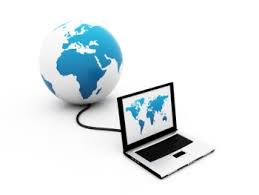 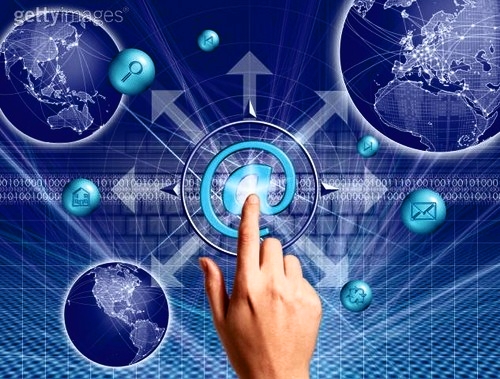 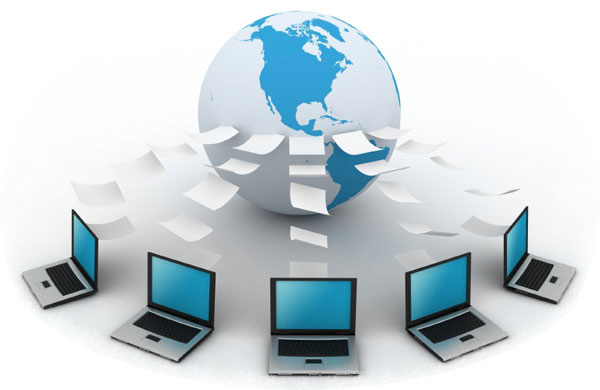 Висновок
Технологія - це комплекс наукових і інженерних знань.
Інформаційна технологія - це комплекс взаємозалежних, наукових, технологічних, інженерних дисциплін, що вивчають методи ефективної організації праці людей, зайнятих обробкою і зберіганням інформації.
 Існує кілька точок зору на розвиток інформаційних технологій з використанням комп'ютерів, визначених різними ознаками поділу.
Для інформаційної технології, як і для будь якої технології існуюсь певні вимоги.
Дякую за увагу!